Государственное автономное профессиональное образовательное учреждение  Республики Саха (Якутия ) «Намский  педагогический колледж им. И.Е. Винокурова»
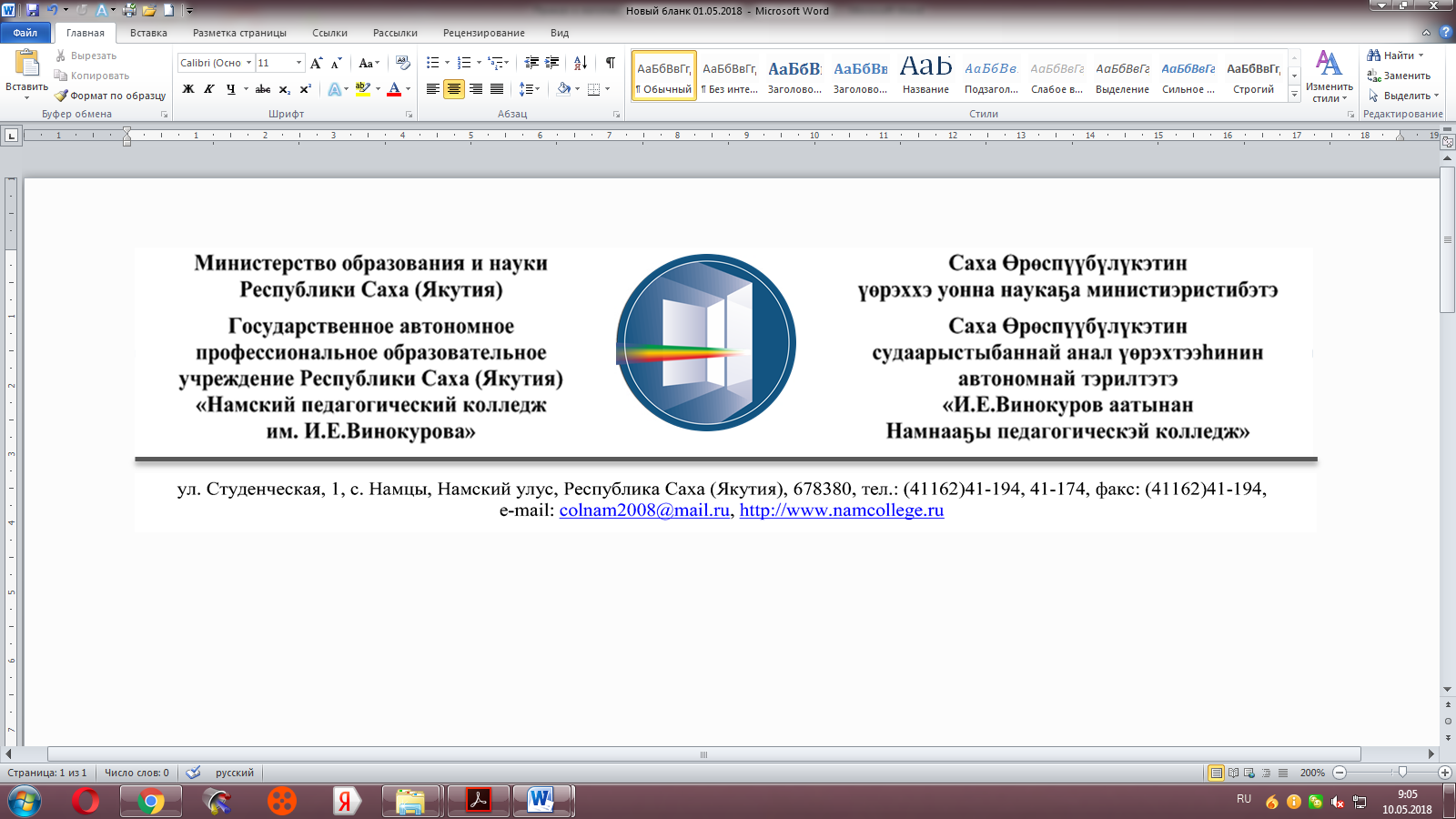 ВИДЫ ВЫПЛАТ
 ДЛЯ 
СТУДЕНТОВ
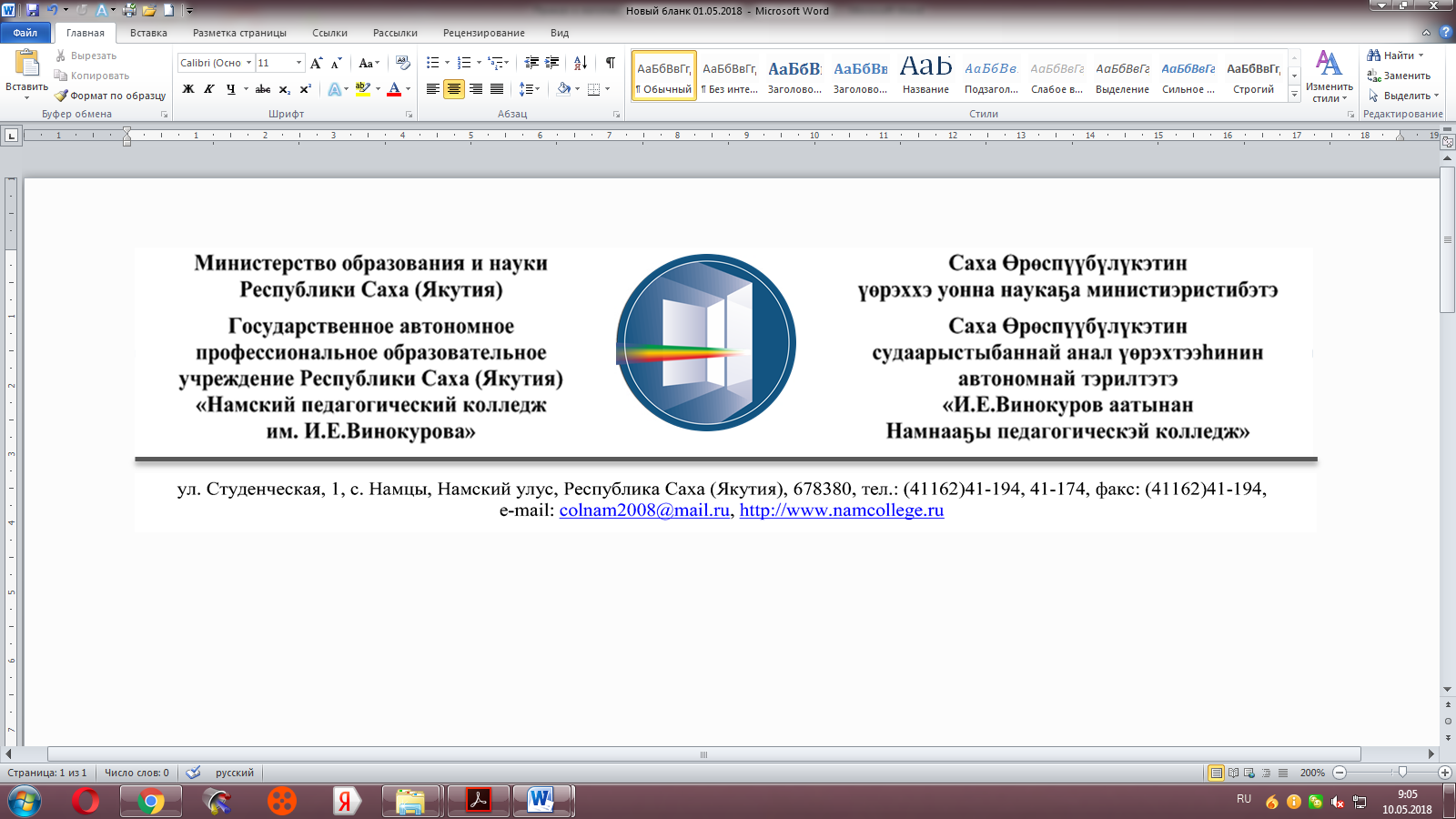 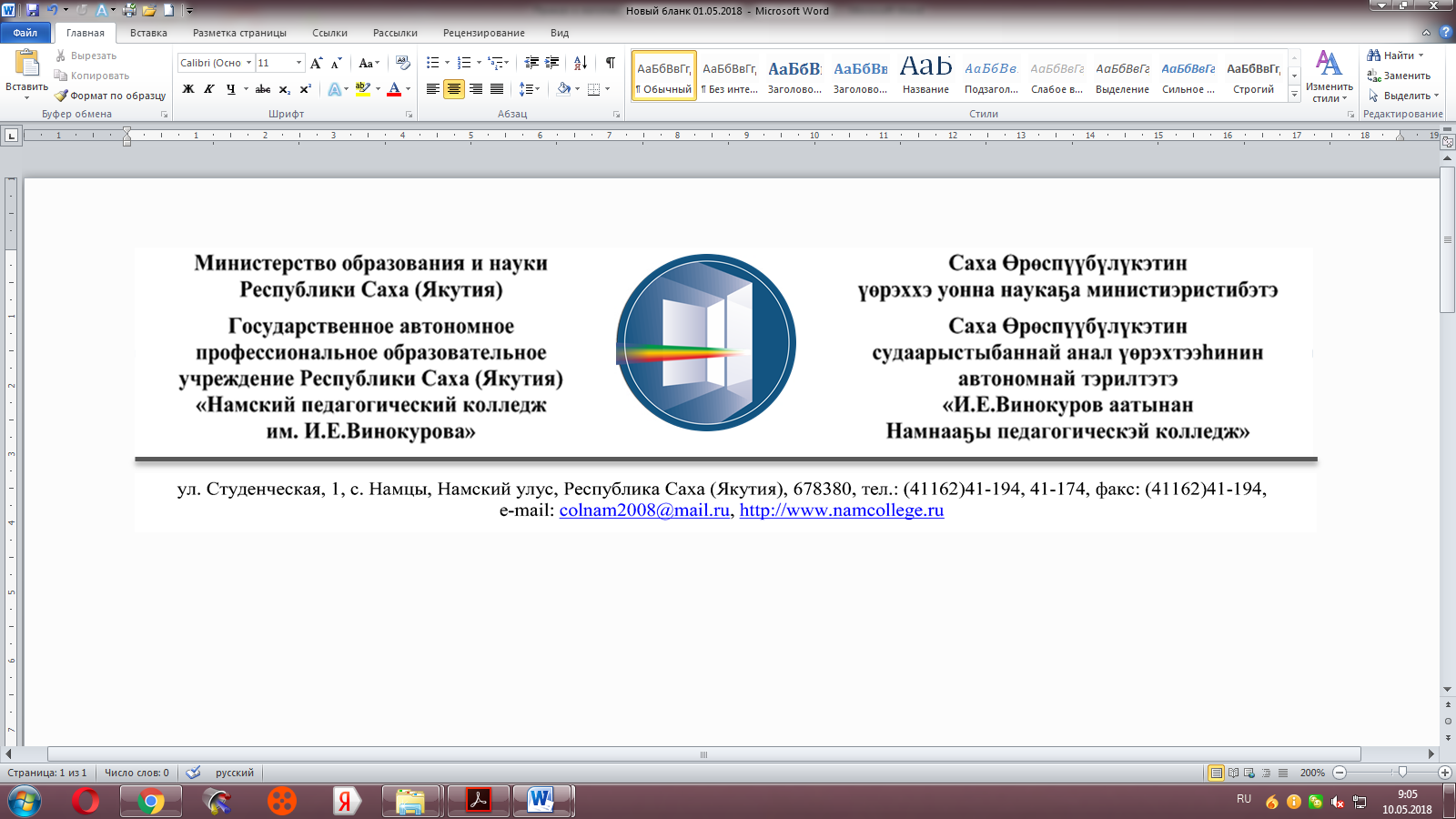 Цель:
    сформировать представление студентов о     
  видах выплат

Задачи:
1. Изучить основные меры социальной поддержки;
2. Развить способности студента к самостоятельности;
3. Укрепление навыков социальной грамотности.
Руководство колледжа

                          












 




   


       Никитина                       Семенова                     Дьяконова 
          Елена                          Миралюба                         Мария
   Вячеславовна                    Ивановна                      Петровна
          Директор                                   Зам. директора                         Зам. директора
  Кандидат пед. наук,                    по учебной  работе                   по воспит. работе
Отличник образ. РС (Я)



(фотографии  руководителей использованы   с сайта Намского педагогического колледжа им. И.Е. Винокурова)
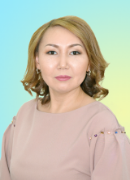 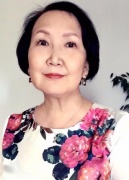 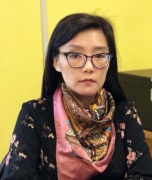 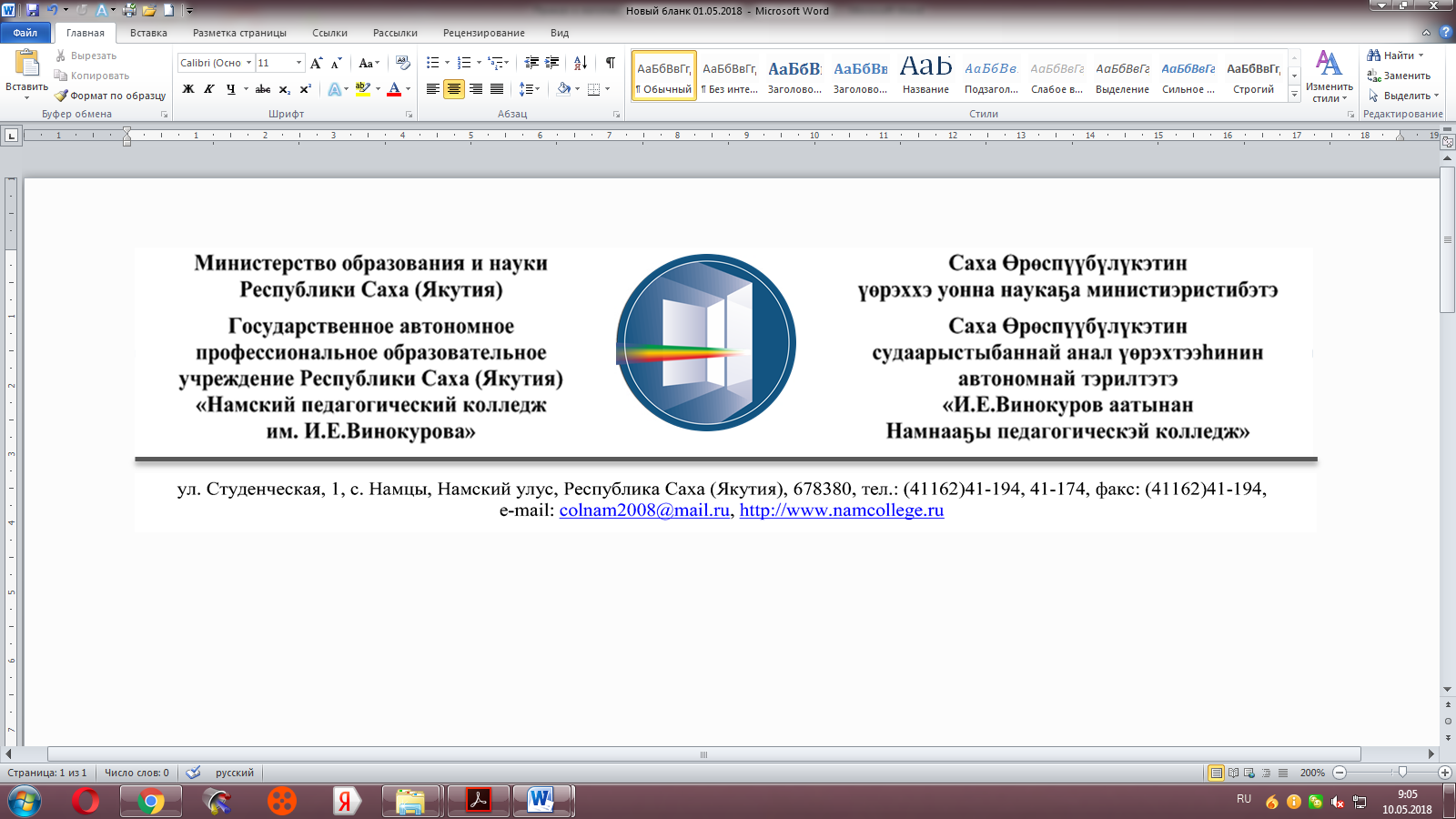 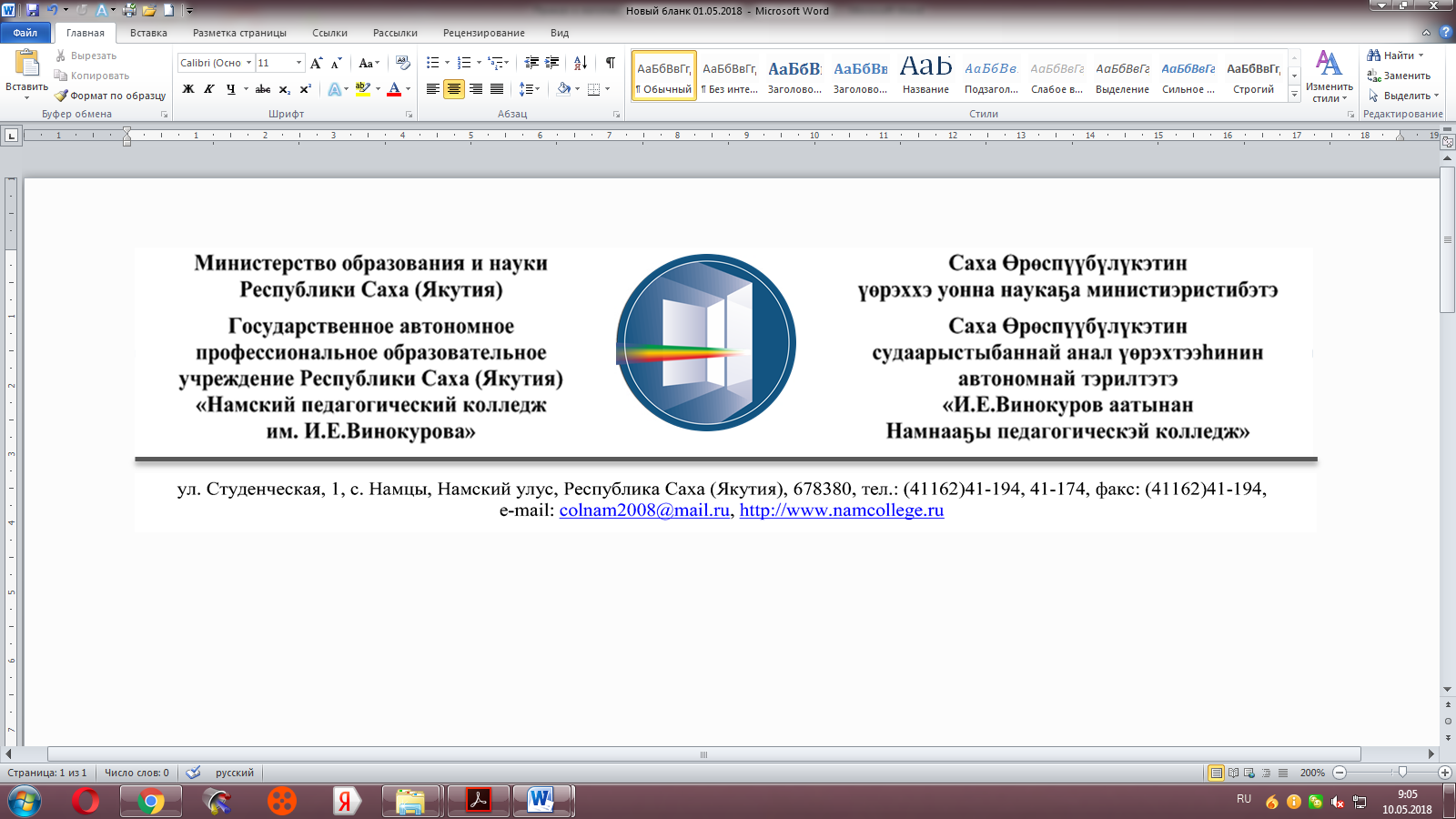 Основной вид студенческих выплат:1. ГОСУДАРСТВЕННАЯ АКАДЕМИЧЕСКАЯ   СТИПЕНДИЯ за успехи в  
    учебе;2. ГОСУДАРСТВЕННАЯ СОЦИАЛЬНАЯ СТИПЕНДИЯ, назначается     
    социально незащищенным  группам студентов;3. Денежная компенсация на ПИТАНИЕ, назначается социально незащищенным     
    группам студентов; 4. Единовременная МАТЕРИАЛЬНАЯ ПОМОЩЬ, выплачивается студентам на    
    бюджетной основе;5. Оплата ПРОЕЗДНЫХ БИЛЕТОВ , назначается  по прописке студента;6. ДЕНЕЖНАЯ КОМПЕНСАЦИЯ студентам – сиротам и студентам-инвалидам.
Выплата стипендий производится в пределах стипендиального фонда образовательной организации. 
     Стипендиальный фонд образовательной организации формируется за счет Бюджетных средств Республики Саха (Якутия), выделяемых на стипендиальное обеспечение студентов.

     Основание: ФЗ "Об образовании в РФ" от 29.12.2012 № 273-ФЗ, постановление Правительства РС (Я) от 09.09.2014 № 306 "О порядке назначения государственной академической стипендии и государственной социальной стипендии студентам, обучающимся в профессиональных образовательных организациях по очной форме обучения, за счет бюджетных ассигнований РС (Я)", постановления Правительства РС (Я) от 25.06.2019 № 174  "О размерах норматива для формирования стипендиального фонда образовательных организаций, реализующих образовательные программы среднего профессионального образования, за счет средств государственного бюджета РС (Я)", приказ Министерства образования и науки РС (Я) от 25.12.2020 г. № 01-03/1495 «О размере денежной компенсации за питание студентам и малоимущих семей, обучающихся в профессиональных организациях по очной форме обучения на 2021 г.».
Государственная академическая стипендия
Выплата государственных академических стипендий назначается с учетом норматива, студентам имеющих оценки  «ХОРОШО» и «ОТЛИЧНО», отсутствие по итогам промежуточной аттестации оценки «УДОВЛЕТВОРИТЕЛЬНО» и отсутствие АКАДЕМИЧЕСКОЙ ЗАДОЛЖЕННОСТИ.

Размер суммы государственной академической стипендии устанавливает  Правительство Республики Саха (Якутия) для студентов средних профессиональных образовательных учреждений.
Размер государственной академической стипендии
Государственная социальная  стипендия
Государственная социальная стипендия назначается:
студентам, являющимся детьми-сиротами и детьми, оставшимися без попечения родителей, лицами из числа детей-сирот и детей, оставшихся без попечения родителей, лицами, потерявшими в период обучения обоих родителей или единственного родителя;
детьми-инвалидами, инвалидами I и II групп, инвалидами с детства;
малообеспеченным студентам. 


Право на получение государственной социальной стипендии подтверждается справкой о праве на получение государственной социальной помощи, выдаваемой органами социальной защиты населения по месту жительства или по месту пребывания в соответствии с законодательством на 1 год со дня подачи заявления и справку на получение государственной социальной стипендии.
Выплачивается социально незащищенным группам  студентов НЕЗАВИСИМО ОТ УСПЕВАЕМОСТИ.
Размер государственной социальной стипендии2679 рб 00 коп
назначается, со дня предоставления заявления и подтверждающей справки о предоставлении государственной социальной помощи для назначения государственной социальной стипендии, 
выплата назначается один раз, каждый месяц. сроком на 1  год.
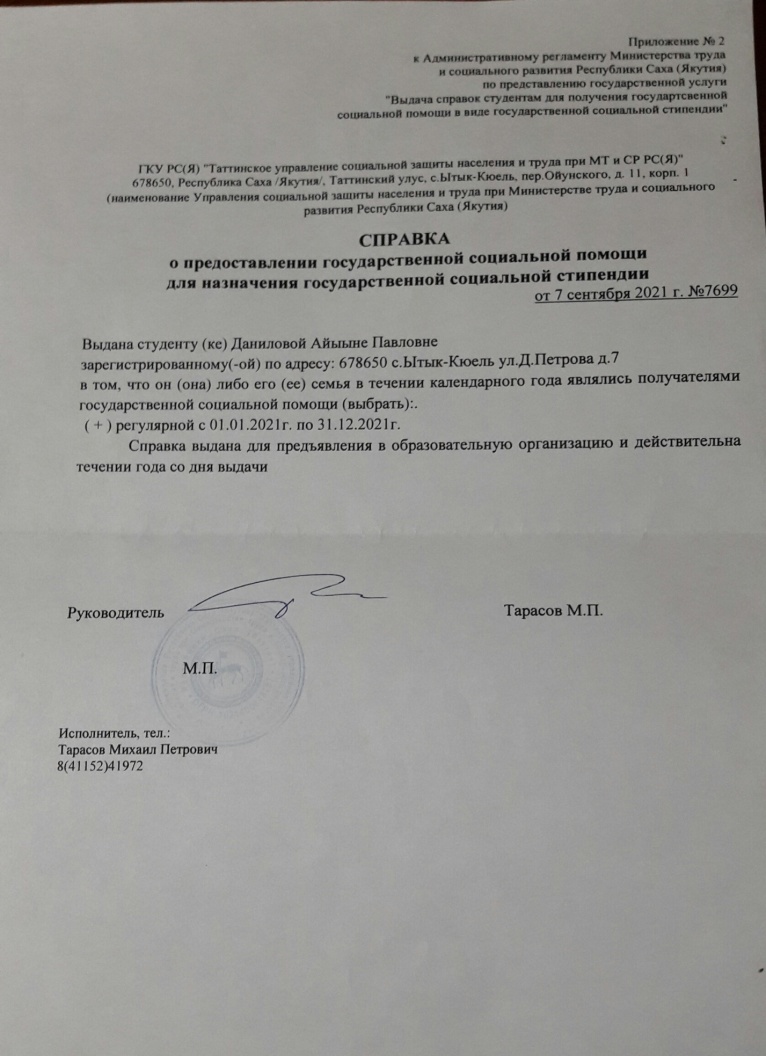 Бланк заявления на получение государственной социальной стипендии
Директору ГАПОУ РС (Я) «Намский педагогический 
колледж им. И.Е. Винокурова»
Никитиной Е.В. 
от студента _____ курса группы _____
Иванова Ивана Ивановича
(бюджетное обучение)
телефон студента

заявление.
      Прошу назначить государственную социальную стипендию в связи с тем, что отношусь к категории малоимущих граждан.
      Прилагаю следующие документы:
1. Заявление
2. Справка на получение государственной социальной стипендии.
  
 Дата:
подпись студента:                                /Иванов И.И./
Нахождение студента в академическом отпуске, а также отпуске по беременности и родам, отпуске по уходу за ребенком до достижения им возраста трех лет НЕ ЯВЛЯЕТСЯ основанием для прекращения выплаты назначенной студенту:
1. государственной академической стипендии;
2. государственной социальной стипендии.
Денежная компенсация на ПИТАНИЕ
Право на получение денежной компенсации на питание подтверждается справкой о признании семьи (одиноко проживающего гражданина) малоимущей (-им) выдаваемой органами социальной защиты населения по месту жительства или по месту пребывания в соответствии с законодательством на 1 год со дня подачи заявления и справку о признании семьи (одиноко проживающего гражданина) малоимущей (-им).

 Основание: ФЗ "Об образовании в РФ" от 29.12.2012 № 273-ФЗ, постановление Правительства РС (Я) от 09.09.2014 № 306 "О порядке назначения государственной академической стипендии и государственной социальной стипендии студентам, обучающимся в профессиональных образовательных организациях по очной форме обучения, за счет бюджетных ассигнований РС (Я)", постановления Правительства РС (Я) от 25.06.2019 № 174  "О размерах норматива для формирования стипендиального фонда образовательных организаций, реализующих образовательные программы среднего профессионального образования, за счет средств государственного бюджета РС (Я)", приказ Министерства образования и науки РС (Я) от 25.12.2020 г. № 01-03/1495 «О размере денежной компенсации за питание студентам и малоимущих семей, обучающихся в профессиональных организациях по очной форме обучения на 2021 г.».
Размер денежной компенсации на питание
Размер суммы денежной компенсации на питание каждый месяц меняется.
     Сумма питания зависит от количества учебных дней (не входят в сумму  воскресенье и праздничные выходные дни).
Питание на один  день составляет:  106 рб 41 коп
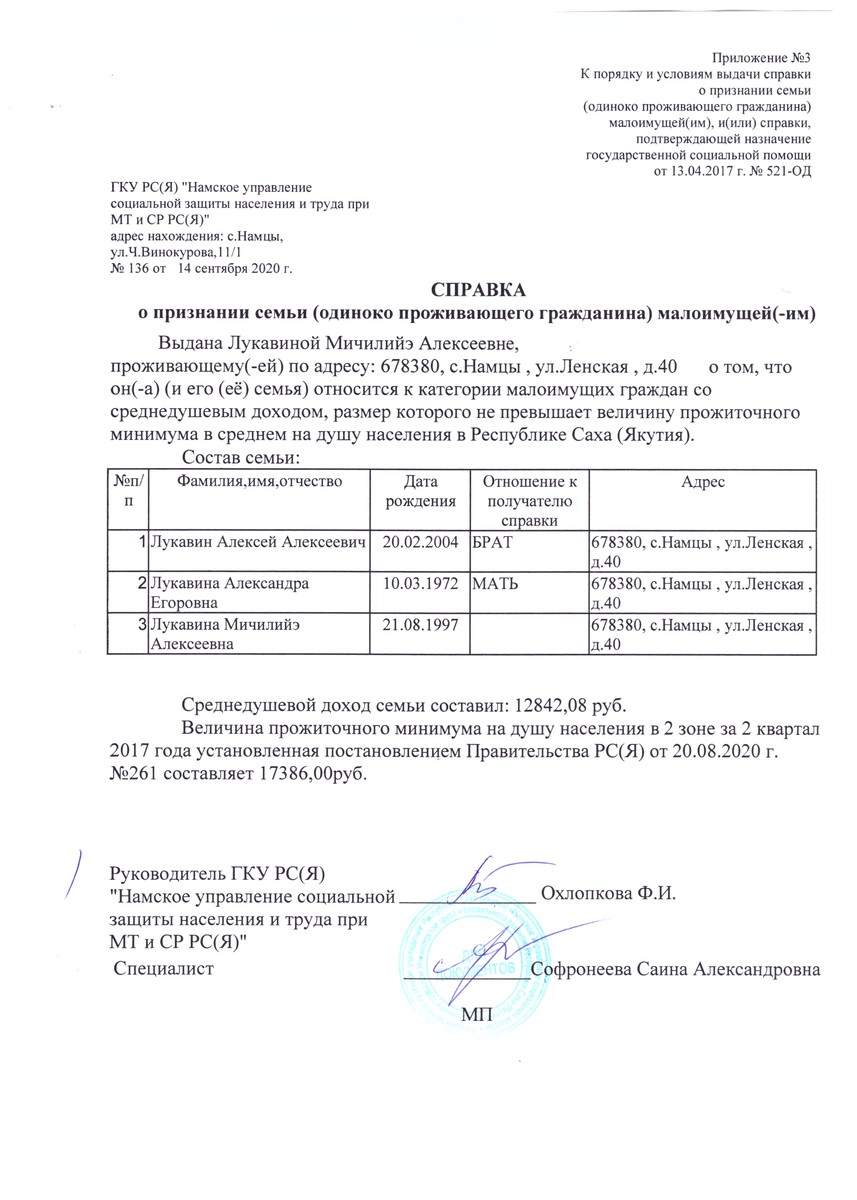 Бланк заявления на получение денежной компенсации на питание
Директору ГАПОУ РС (Я) «Намский педагогический 
колледж им. И.Е. Винокурова»
Никитиной Е.В. 
от студента _____ курса группы _____
Иванова Ивана Ивановича
(бюджетное обучение)
телефон студента

заявление.
      Прошу назначить компенсацию на питание в связи с тем, что отношусь к категории малоимущих граждан.

Прилагаю следующие документы:
1. Заявление
2. Справка на получение денежной компенсации на питание. 
 
 Дата:
подпись студента:                                /Иванов И.И./
ВНИМАНИЕ !!!

        Компенсация на ПИТАНИЕ выплачивается только в период учебного процесса. 

Оплата не производится в каникулярные дни.
Единовременная материальная помощь
Студентам, обучающимся по очной форме обучения, выделяются дополнительные средства на оказание материальной помощи нуждающимся студентам 

 Решение о выделении студенту материальной помощи из стипендиального фонда, согласно приложению к настоящему Положению «Размер фиксированной материальной помощи студентам», принимается руководителем образовательного учреждения по представлению стипендиальной комиссии при наличии личного заявления студента с предоставлением соответствующих документов.
Размер фиксированной материальной помощи студентам
Бланк заявления на получение единовременной материальной помощи
Директору ГАПОУ РС (Я) «Намский педагогический 
колледж им. И.Е. Винокурова»
Никитиной Е.В. 
от студента _____ курса группы _____
Иванова Ивана Ивановича
(бюджетное обучение)
телефон студента

заявление.
Прошу оказать материальную помощь, в связи с ______________________________ 
                                                                                  (указать причину)

Прилагаю следующие документы:
1. Заявление
2. Подтверждающая справка на получение единовременной материальной помощи.
 
 Дата:
подпись студента:                                /Иванов И.И./
Оплата проездных билетов по прописке
Выплаты проездных билетов назначаются к месту учебы и обратно студентам из малообеспеченных семей 
ПО МЕСТУ ЖИТЕЛЬСТВА 
(по паспорту, где указана регистрация адреса проживания).
Оплата проезда устанавливается общественным транспортам: 
    - Авиатранспорт (самолет);
    - Водный транспорт (трамвай, ракета);
    - Наземный транспорт (такси с лицензией);
 Оплата проезда назначается студентам на бюджетной основе:
    - студентам из малообеспеченных семей;
    - студентам – сиротам;
    - студентам – инвалидам;
    - студентам из северных улусов.
Авиатранспорт (самолет)
Требуемые документы:
Заявление студента;
Билет оригинал или электронный билет обязательно;
Посадочный талон  оригинал обязательно.

Водный транспорт (трамвай, ракета)
Требуемые документы:
Заявление студента;
Билет оригинал или электронный билет (обязательно);
Квитанция оригинал обязательно; 
Кассовый чек оригинал обязательно.

Наземный транспорт (такси с лицензией)
Требуемые документы:
Заявление студента;
Лицензия таксиста о праве перевозки пассажиров с регистрационным номером (копия) обязательно;
Билет корешок оригинал (заполненный самим таксистом) обязательно;
Квитанция оригинал; (заполненный самим таксистом) обязательно;
Кассовый чек оригинал обязательно.
Бланк заявления на получение выплаты проезда
Директору ГАПОУ РС (Я) «Намский педагогический 
колледж им. И.Е. Винокурова»
Никитиной Е.В. 
от студента _____ курса группы _____
Иванова Ивана Ивановича
(бюджетное обучение)
телефон студента


заявление. 
              Прошу оплатить проездной билет по маршруту Якутск – Нерюнгри сумма цифрами 
(в скобке пишем сумму прописью); Нерюнгри – Якутск сумма цифрами (в скобке пишем сумму прописью)  
Документы, являющиеся основанием для выдачи проездного билета, прилагаются:
- заявление;
- билет оригинал.

 Дата:
Подпись студента:                                /Иванов И.И./
ВНИМАНИЕ !!!
Право на получение государственной академической стипендии, государственной социальной стипендии, компенсации на питание, оплаты проезда, единовременной материальной помощи, денежной компенсации для студентов-сирот и инвалидов НЕ РАСПРОСТРАНЯЕТСЯ  на студентов, обучающихся в профессиональной образовательной организации в статусе: 
     РЕЗЕРВ и на ПЛАТНОЙ ДОГОВОРНОЙ ОСНОВЕ
Студенты - сироты
Студенты, являющиеся детьми-сиротами, детьми, оставшимися без попечения родителей, и лицами из их числа, которые обучаются по очной форме в учебных заведения среднего и начального профессионального образования, за счет соответствующих бюджетных средств имеют право на полное государственное обеспечение и дополнительные гарантии по социальной поддержке до окончания обучения в порядке, установленном  нормативными правовыми актами, если он поступил на БЮДЖЕТНОЙ ОСНОВЕ.
Необходимые  документы для подтверждения  категории сироты
1. Копия паспорта с пропиской
2. Копия ИНН
3. Копия СНИЛС
4. Копия медицинского полиса
5. Копия свидетельства о рождении
6. Справка о составе семьи
7. Справка о закреплении жилья
8. Справка о статусе сироты
9. Копия свидетельства о смерти родителей   или решении суда
10. Постановление об опекунстве
Денежная компенсация студентам - сиротам
Студенты – инвалиды и студенты с ограниченными возможностями здоровья (ОВЗ)
категории инвалидов: 
1. Дети инвалиды - до 18 лет;
2. Инвалиды 1 и 2 групп;
3. Инвалиды с детства - это граждане старше 18 лет, получившие группу инвалидности в детском возрасте на срок от 1 года.;
Необходимые документы для подтверждения  инвалидности: 
-  Справка о подтверждении инвалидности (удостоверение);
-  Индивидуальная программа реабилитации или абилитации инвалида (ИПРА) один год, два года или бессрочно. Срок ИПРА должен соответствовать сроку установленной группы инвалидности. Выдает федеральное государственное учреждение медико-социальной экспертизы (МСЭ).
Заявление на согласие или отказ на обучение по адаптированной программе. 
После предъявления необходимых документов автоматически назначается ГОСУДАРСТВЕННАЯ СОЦИАЛЬНАЯ СТИПЕНДИЯ.
Справка Справку берете по адресу: РС (Я), Намский улус, с. Намцы, ул. Студенческая 1, кабинет 116справку выдает учебный секретарь: Иванова Яна Иннокентьевна
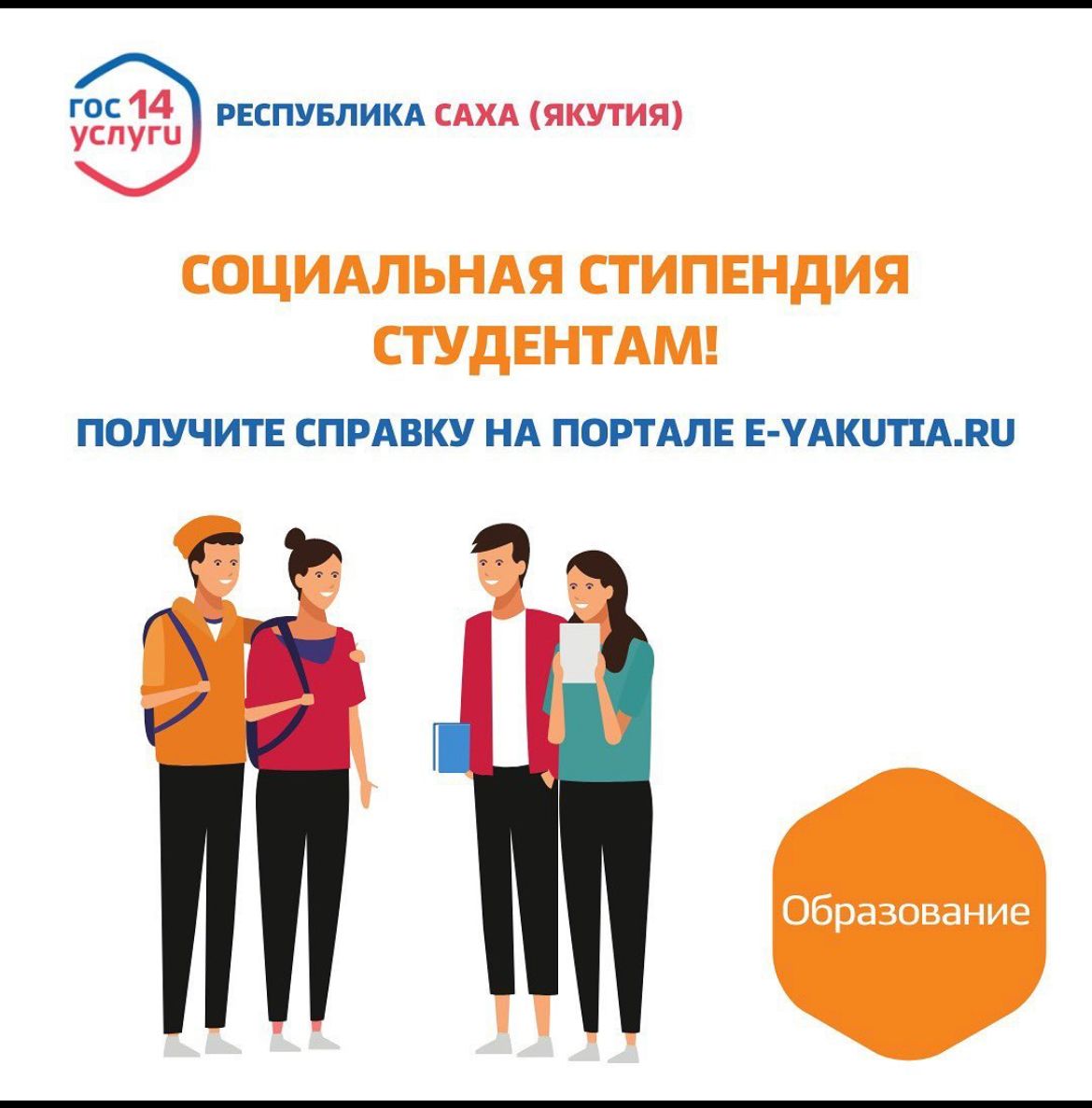 Студенты находящиеся на ДИСТАНЦИОННОМ ОБУЧЕНИИ!
Вы можете получить эти справки через портал  e-yakutia.ru 
     Загружаете в личном кабинете требуемые документы (паспорт, доход семьи,  семейная справка, справка студента и т.д.) и ждете в течении 10 дней. Придет уведомление. Скачиваете справку, пишете заявление по шаблону. Сканируете.  Отправляете своему куратору или социальному педагогу Дарии Владимировне Полускиной на  эл почту: egorovadaria328@gmail.com с пометкой вашего ФИО (полностью) и группа. 
     Справки требуются в оригинале. По месту жительства идете в МФЦ. Скачиваете оригинал справку с синей печатью. Вместе с заявлением отправляете почтой РОССИИ по адресу: 678380, РС(Я), Намский улус, с. Намцы, Студенческая 1, кабинет 107.